EL FUTURO PERTENECE A LOS SINDICATOS DE CLASE -no a los de colaboración-
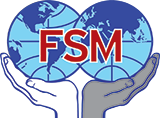 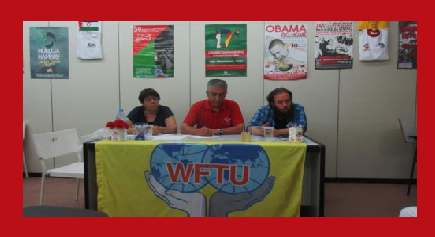 Ruede de Prensa de GEORGES MAVRIKOS
Secretario General de la Federación Sindical Mundial
durante  reunión con las centrales sindicales afiliadas
Madrid, 10 de Julio de 2018
“Hablar cara a cara con los amigos y afiliados a la FSM 
y debatir sobre la necesidad de defender los derechos de la clase trabajadora en España”
fue la respuesta de Mavrikos a la razón de su presencia en Madrid.

También explicó que su viaje a Madrid respondía al deseo de informar a toda la afiliación de las actividades de la FSM en todo el mundo en 2018.
“La clase obrera en España 
se encuentra ante un gran peligro en estos momentos 
en los que la patronal y los sindicatos CCOO y UGT
 han vuelto a firmar un nuevo Pacto Social”
así insistió el dirigente de origen griego que unos momentos antes había depositado una ofrenda en el monumento a las Brigadas Internacionales en la Ciudad Universitaria de la capital
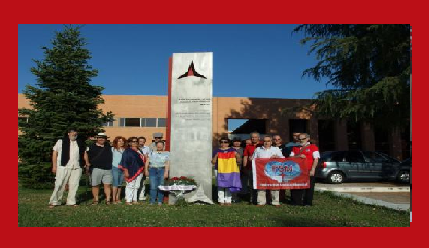 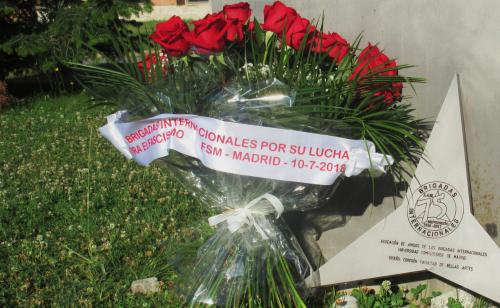 George Mavrikos junto a dirigentes sindicales del Estado español  --en la Ciudad Universitaria de Madrid-
tras haber depositado una ofrenda 
en el monumento a las Brigadas Internacionales
A la pregunta de si el sindicalismo de clase 
tiene cabida y puede competir 
con el sindicalismo de la concertación y el pacto social
El Secretario General de la Federación Sindical Mundial
respondió
“TODOS LOS SINDICATOS AFILIADOS A LA FSM 
TIENEN UNA SUPERIORIDAD IDEOLÓGICA 
que se basa 
en su lucha
ANTIIMPERIALISTA
ANTICAPITALISTA
INTERNACIONALISTA
SOLIDARIA
y estos principios 
se encuentran por encima 
de
LA BUROCRACIA
EL ARRIBISMO
EL ELITISMO
sobre el que trabajan centrales sindicales 
como las que acaban de firmar con la patronal el último Pacto Social”
Mavrikos también recordó que 
LA HISTORIA SINDICAL CONTEMPORÁNEA 
muestra 
que
TODOS LOS LOGROS 
DE LA CLASE OBRERA EN EL SIGLO XX
son fruto 
DE LAS LUCHAS 
DE LOS TRABAJADORES Y TRABAJADORAS
es decir
DE LA LUCHA DE CLASES

y todo lo perdido 
es el resultado del pacto social”
Al ser indagado
acerca del proceso de unidad de las organizaciones afiliadas 
y sobre las dificultades que entraña dicho proceso
el compañero Mavrikos señaló:
“Cada organización afiliada a la FSM 
tiene su propia peculiaridad
-que nosotros respetamos-
pero 
-tras las conversaciones con ellas-

hemos detectado que la mayor dificultad 
en un futuro de unidad 
se encuentra en compaginarlo 
AL DERECHO DE AUTODETERMINACIÓN”.
“Soy optimista en el proceso de unidad 
de las organizaciones sindicales en el estado”
Sobre ese cardinal tema aclaró Mavrikos
que la Federación Sindical Mundial
“desde siempre ha respetado
  LA FACULTAD DE CADA PUEBLO A SU DERECHO A DECIDIR
una política que va contra los planes 
que desean fragmentarlos
Los pueblos y todos nuestros miembros y amigos 
tienen muy claro ese concepto 
vinculado a su percepción de clase.
Y bajo estos dos elementos
podemos unirnos para
defender los derechos de
 los trabajadores y trabajadoras
mejorar las condiciones de vida
ampliar el horizonte 
en la lucha de clases
y contra la explotación del hombre por el hombre”.
Georges Mavrikos 
–quien fue recibido en recepción por la alcaldesa de la ciudad-
finalizó la rueda de prensa 
-celebrada en el local de la organización 
Alternativa Sindical de Trabajadores-
recordando que
“tenemos todos la misma estrategia
estamos presentes 
en las fábricas, en las oficinas, en el campo… 
y 
entre nuestras filas 
se encuentra lo mas honrado y lo más vivo 
del movimiento social”
“soy optimista 
ya que el futuro pertenece a los sindicatos de clase 
y no al sindicalismo de colaboración, del consenso y del pacto social”.